On-Site Inspection in Challenging Environments

Feihong Kuang, Gustavo Haquin Gerade
Policy Planning and Operations Section, OSI Division, the Comprehensive Nuclear-test-ban Treaty Organization (CTBTO)
P2.2-576
Introduction
OSI Environment
Nuclear Test Explosion Scenarios
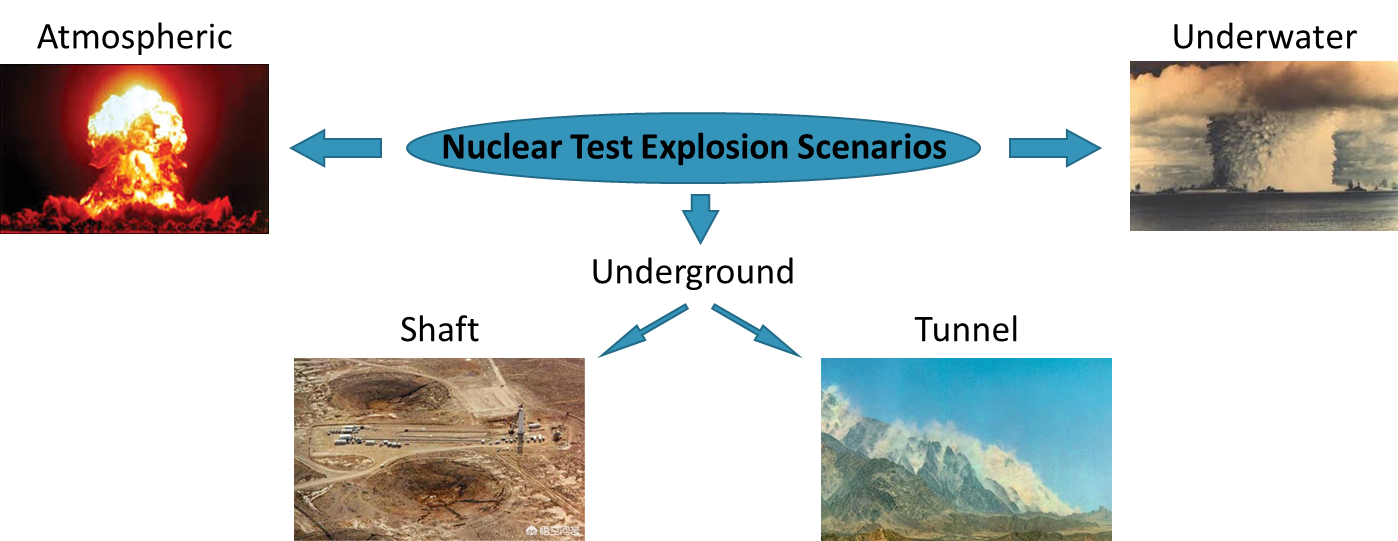 Tremendous efforts have been put on the development of OSI capability since the Treaty was signed, such as OSI related field exercises, training courses, workshops and many other activities; and it achieves a lot, such as inspection technique, methodology, documentation and many other OSI capabilities.
Most of these activities and achievements are focused on moderate climate, low vegetation and gentle topography environments. If the environment changes, how the inspection team can achieve its OSI mission?
The environment in which an on-site inspection (OSI) might take place. It comprises both natural and non-natural environmental factors within the inspection area (and the base of operations) in a specific nuclear test explosion scenario which could constrain and affect OSI capabilities.
Five Key Elements of OSI Capability
How environments put effects on the conduct of an OSI. Or, in other words, what is OSI environment? How should it be characterized? 
Further, what OSI capabilities are needed for a specific OSI environment?
Four Potential Challenging OSI Environments
Mountainous area
High vegetation coverage
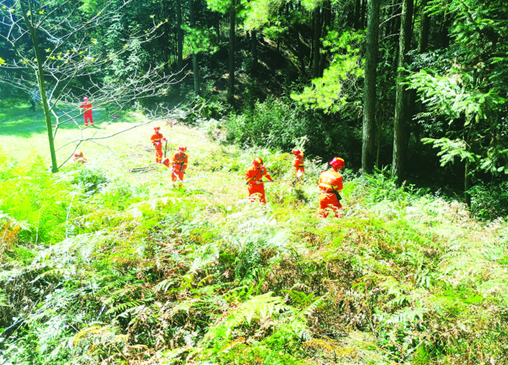 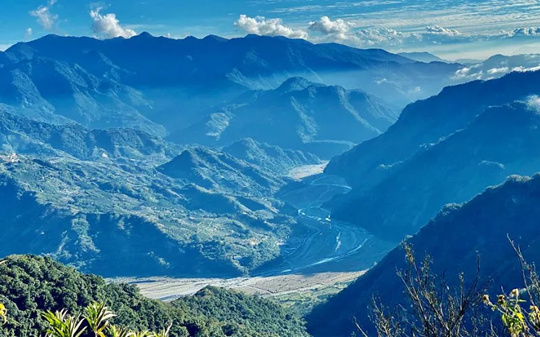 Development of OSI Capability for Challenging OSI Environments
High seas
Frigid climate
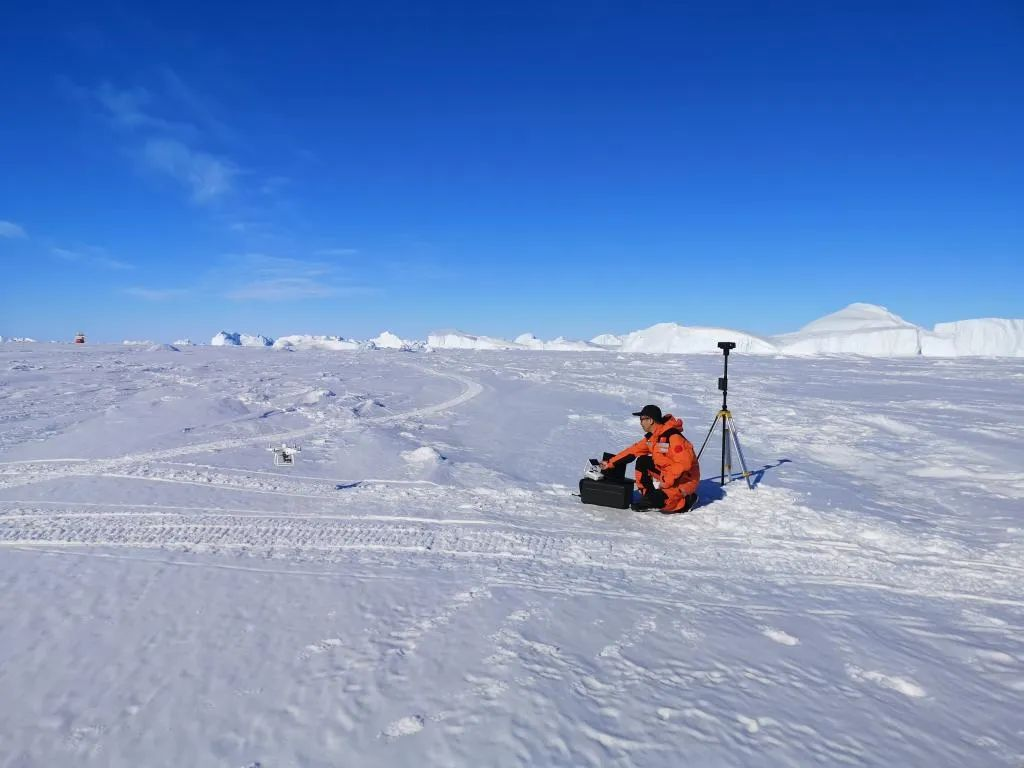 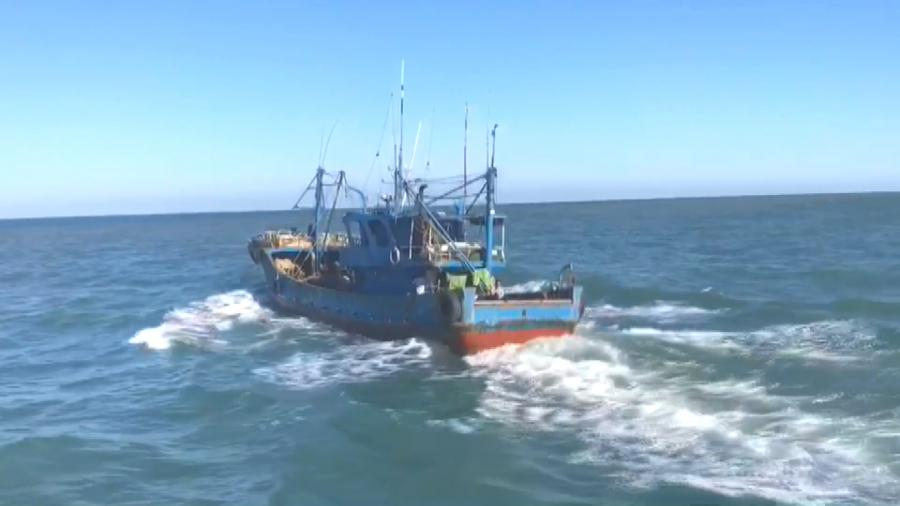